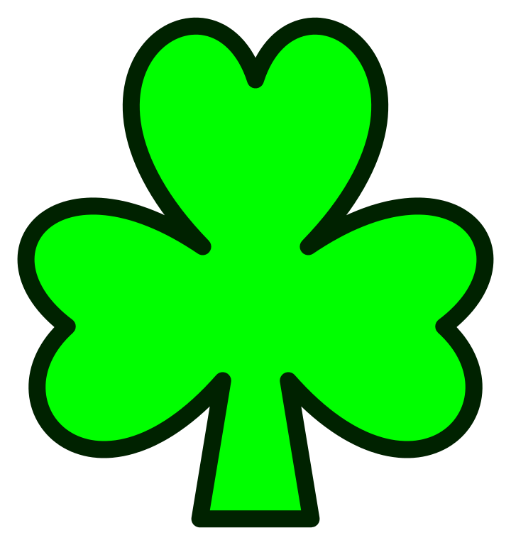 Senior Infants
Gaeilge Remote Learning
June 15th-30th
In school we use the Abair Liom programme to teach Irish. Here’s how you can sign up to access the programme.
Go to FolensOnline.ie and click register
Select Teacher
Fill in a username, email and password
For Roll Number use the code:  Prim20
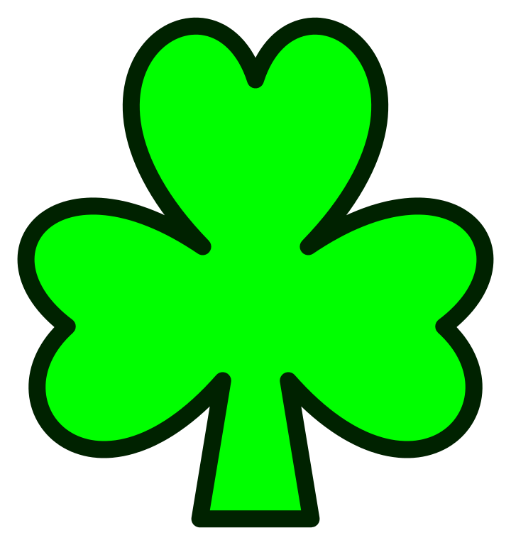 Week One Abair Liom: Teicneolaíocht
https://content.folensonline.ie/programmes/AbairLiom/SI/resources/Poster/AL_SI_ACT_Postaer_L15_001/index.html

Suggested Activities
Learn the song ‘Tá mé sa Seomra Suite’
Learn the poem ‘An Teilifís’
Éist leis an scéal (Listen to the story)
Cuardach (Click on the pictures to hear the words)
Foclóir 1 agus 2 (Listen to words and click on the right picture)
Week Two Abair Liom: Spraoi ar Scoil
https://content.folensonline.ie/programmes/AbairLiom/SI/resources/Poster/AL_SI_ACT_Postaer_L17_001/index.html

Suggested Activities
Learn the song ‘Gan Éadaí Scoile’
Learn the poem ‘Péint is Scuab is Páipéar!’
Éist leis an scéal (Listen to the story)
Cuardach (Click on the pictures to hear the words)
Foclóir 1 agus 2 (Listen to words and click on the right picture)
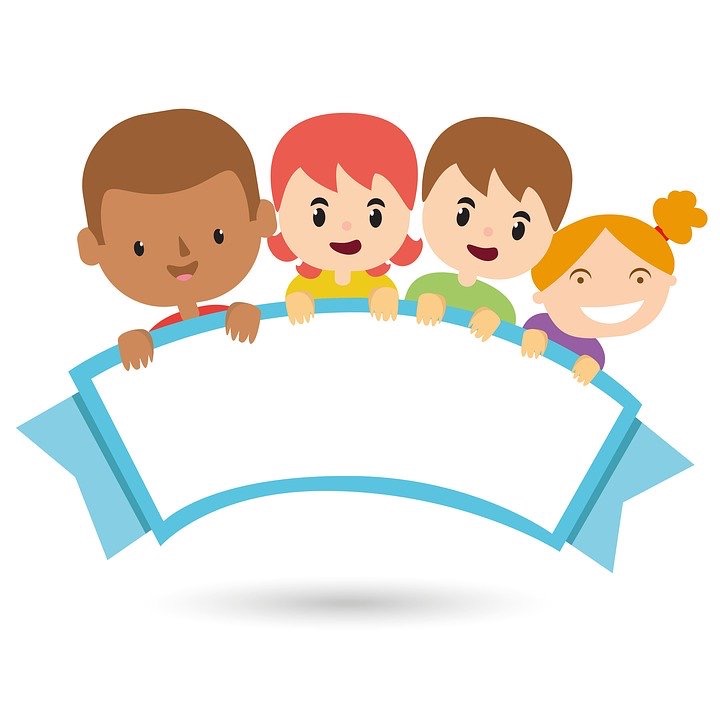 Extra Activities….
Here is a lovely song ‘as Gaeilge’ to learn.
https://www.youtube.com/watch?v=QcA0E_vZkjQ
Éist leis an scéal (Listen to the story)
https://www.youtube.com/watch?v=rN3Wmi8Ux6c
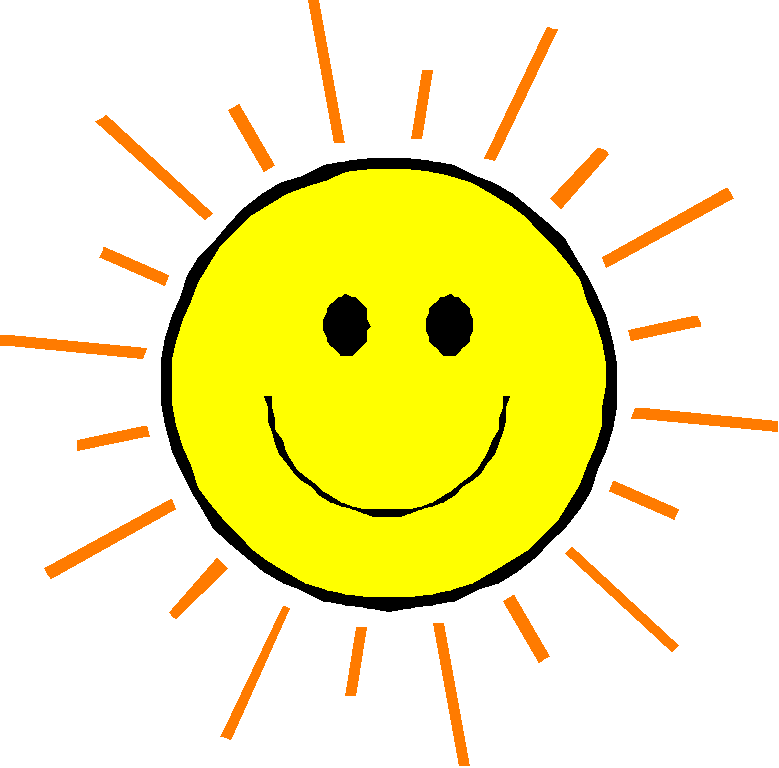